PROFETAS MENORES
GRUPO			LIVRO			DATA  a.C.

	ISRAEL			JONAS			780 – 750 
					AMÓS			765 – 750 
					OSÉIAS		755 – 715
	JUDÁ			OBADIAS		840 ou 586
					JOEL			835 – 796
					MIQUÉIAS		740 – 690
					NAUM			663 – 612
					HABACUQUE		606 – 604
					SOFONIAS		625
	PÓS EXÍLIO			AGEU			520
					ZACARIAS		520 – 518
					MALAQUIAS		450 - 400
LIÇÕESEMOBADIAS
OBADIAS
O menor livro do Antigo Testamento.
Obadias e Naum > nunca foram mencionados no Novo Testamento.
Profecias às nações gentílicas.
Obadias		>	Edom
Naum		> 	Assíria
Habacuque	>	Babilônia
AUTOR
Seu nome significa "o servo [ou adorador] do SENHOR".
Nome comum em Israel (1Rs 18.3-16; 1Cr 3.21; 7.3; 8.38; 9.16; 12.9; 27.19; 2Cr 17.7; 34.12; Ed 8.9; Ne 10.5; 12.25).
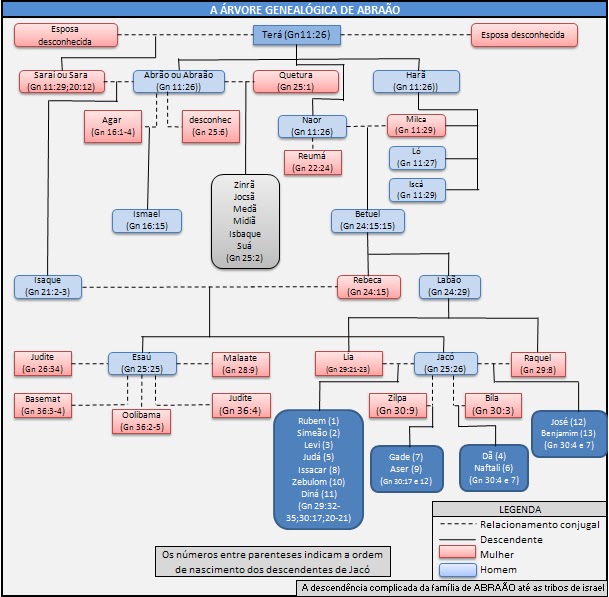 Extraído da internet
http://leiturabiblicacronologicaebad.blogspot.com/2016/01/
A história dos edomitas começa em Gênesis.
Gravidez de Rebeca, mulher de Isaque e nora de Abraão. Deus disse: “Duas nações há no teu ventre, dois povos, nascidos de ti, se dividirão: um povo será mais forte que o outro, e o mais velho servirá o mais moço” (Gn 25.23). 
Jacó e Esaú eram inimigos, depois de muitos anos, se reconciliaram.
Seus descendentes, porém, viviam em conflito.
OBADIAS
Mensagem muito parecida com a profecia de Jeremias 49:7-27.
Divide-se em três partes principais:
 
01 a 09 	> castigo que Deus traria sobre Edom.
 
10 a 16 	> os motivos desta sentença divina.
 
17 a 21 	> profecias da vitória do povo de Deus, e incluem linguagem messiânica.
SUBDIVISÃO
1.1 – 4:		Profecia contra Edom

1.5 – 10: 	Alegria em Edom e dor 				em 	Jerusalém

1.11 – 16: 	Consequências!

 1.17  – 21: 	O Reino será do Senhor
VERDADES FUNDAMENTAIS
Deus cuida e dará vitória ao seu povo.
Deus adverte, mas no final julgará aqueles que perseguem o seu povo.
O fiel povo de Deus herdará o seu reino.
DEUS É LONGANIMO, MAS...
Dt .23.7-8
Am 1.11-12
Queda de Jerusalém (Edom está do lado dos babilônicos)
Edomitas <><> Idumeus
Herodes o Grande > Rei dos Judeus (37 aC) (mandou matar as crianças)
DEUS É LONGANIMO, MAS...
Herodes Antipas 	> matou João Batista
					> mandou Jesus para Pilatos
Herodes Agripas I  	> matou a Tiago
					> prender a Pedro
					> morreu comido por vermes
Herodes Agripas II 	> (Paulo era o evangelista)

No ano 70 dC > Jerusalém é destruída e o povo edomita é eliminado.